តើការទទួលខុសត្រូវរបស់នគរបាលមានអ្វីខ្លះក្នុងការការពារកុមារពីជនល្មើសបរទេស?D/Sgt Jarryd Dunbarនគរបាលសហព័ន្ធអូស្រ្តាលីក្រុមរួមទប់ស្កាត់អាជីវកម្មផ្លូវភេទលើកុមារនៃប្រទេសញូសៅវេល​​ (NSW Joint Anti Child Exploitation Team)
សិទ្ធិរបស់កុមារ
ប្រទេសអូស្រ្តាលីនិងកម្ពុជាជាប្រទេសហត្ថលេខីនៃអនុសញ្ញាអង្គការសហប្រជាតិស្តីអំពីសិទ្ធិរបស់កុមារ

មាត្រា ៣៤
ចែងថា ភាគីមានភារកិច្ចការពារកុមារពីគ្រប់ទម្រង់នៃការធ្វើអាជីវកម្មផ្លូវភេទ និងការរំលោភបំពាន។ ក្នុងគោលបំណងនេះ រដ្ឋជាភាគីត្រូវចាត់វិធានការជាតិសមស្រប វិធានការទ្វេភាគី និងពហុភាគីដើម្បីការពារកុមារពី៖
ការបោកបញ្ឆោត និងការបង្ខិតបង្ខំកុមារឲ្យចូលរួមសកម្មភាពរួមភេទខុសច្បាប់
ការយកកុមារធ្វើអាជីវកម្ម ជាបេស្យាចារ ឬការប្រព្រឹត្តអំពើផ្លូវភេទខុសច្បាប់
ការប្រើប្រាស់កុមារជាអាជីវកម្មក្នុងការសម្តែងរូបអាសគ្រាម និងសម្ភារៈអាសគ្រាម
[Speaker Notes: EXPLAIN
Cambodia is a signatory to the United Nations Convention on the Rights of the Child.  The Government of the Cambodia has therefore ‘committed themselves to protecting and ensuring children's rights and they have agreed to hold themselves accountable for this commitment before the international community.   Like all State parties to the Convention, Cambodia is obliged to develop and undertake all actions and policies in the light of the best interests of the child. 

Article 34
States Parties undertake to protect the child from all forms of sexual exploitation and sexual abuse. For these purposes, States Parties shall in particular take all appropriate national, bilateral and multilateral measures to prevent: 
	(a) The inducement or coercion of a child to engage in any unlawful sexual activity; 
	(b) The exploitative use of children in prostitution or other unlawful sexual practices; 
	(c) The exploitative use of children in pornographic performances and materials. 

Other relevant Articles include:

Article 19(1)
States Parties shall take all appropriate legislative, administrative, social and educational measures to protect the child from all forms of physical or mental violence, injury or abuse, neglect or negligent treatment, maltreatment or exploitation, including sexual abuse, while in the care of parent(s), legal guardian(s) or any other person who has the care of the child. 

Article 19(2)
Such protective measures should, as appropriate, include effective procedures for the establishment of social programmes to provide necessary support for the child and for those who have the care of the child, as well as for other forms of prevention and for identification, reporting, referral, investigation, treatment and follow-up of instances of child maltreatment described heretofore, and, as appropriate, for judicial involvement. 

Article 35
States Parties shall take all appropriate national, bilateral and multilateral measures to prevent the abduction of, the sale of or traffic in children for any purpose or in any form.

Article 36
States Parties shall protect the child against all other forms of exploitation prejudicial to any aspects of the child's welfare. 

Article 39
States Parties shall take all appropriate measures to promote physical and psychological recovery and social reintegration of a child victim of: any form of neglect, exploitation, or abuse; torture or any other form of cruel, inhuman or degrading treatment or punishment; or armed conflicts. Such recovery and reintegration shall take place in an environment which fosters the health, self-respect and dignity of the child.]
អ្នកណាទទួលខុស
អ្នកណាទទួលខុសត្រូវចំពោះការការពារកុមារក្នុងប្រទេសកម្ពុជាពីការធ្វើអាជីវកម្មផ្លូវភេទលើកុមារ?

“ការការពារអំពើហឹង្សា និងការធ្វើអាជីវកម្មកុមារគឺជាភារកិច្ចរបស់យើងទាំងអស់គ្នា នៅគ្រប់ទីកន្លែង និងគ្រប់ពេលវេលា។ យើងត្រូវតែដោះស្រាយការប្រឈមនេះ និងកុំនៅស្ងាត់ស្ងៀម”
Amina J. Mohammed - អគ្គលេខាធិការរងអង្គការសហប្រជាជាតិ

តើការទទួលខុសត្រូវរបស់អ្នកស្ថិតត្រង់ណាក្នុងសសរស្តំនៃការការពារកុមារ ការទប់ស្កាត់ ការស្តារ/ការធ្វើសមាហរណកម្ម និងការសម្របសម្រួល?
[Speaker Notes: EXPLAIN
Whether you work in law enforcement or another government department, you have a legally binding responsibility to protect children from sexual exploitation.   
Why is it important?  Psychological harm has life long impact…

ASK
Why does government have a responsibility for child protection?  
Are they aware of the Action Plan to Prevent and Respond to Violence against Children 2017 - 2021?.    What does that mean for law enforcement? (Cambodia, under Action Plan claims a zero tolerance attitude in line with the global movement to end violence against children, and in response to the CVACS  findings) 
Facilitator should invite answers from/discussion with the participants.

ANSWER:
In addition to the CNP - Anti-Human Trafficking and Juvenile Protection Department, there are five Cambodian government bodies working in the child protection: 
The Ministry of Social Affairs, Veterans and Youth Rehabilitation; 
The Ministry of Women Affairs; 
The Cambodian National Council for Children; 
The National Committee for Counter Trafficking; and 
The National Multi-Sector Taskforce for Orphans and Vulnerable Children. 

There are a number of development partners (official aid), NGOs, charities and international law enforcement agencies working closely with the CNP to identify; reduce; prosecute; educate and provide post care to victims, including: 
Australian Centre to Counter Child Exploitation (ACCCE);
Action Pour Les Enfants (APLE); 
International Justice Mission (IJM);
UNICEF, and 
Action against Child Exploitation 

These government and non-government bodies are not designed to replace the need for Policing, rather they are designed to compliment and provide assistance in combating child sexual exploitation by providing appropriate care for the victims to prevent further harm.]
តើតួនាទីនៃការការពារកុមាររបស់យើងមានអ្វីខ្លះ?
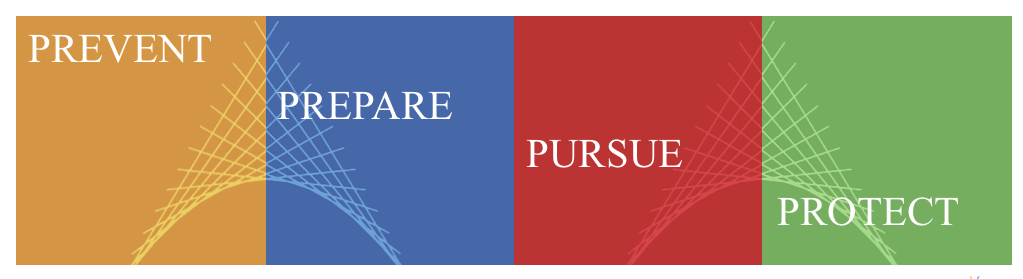 [Speaker Notes: EXPLAIN
Protecting children from sex tourism requires a multi-level child protection system that incorporates – Prevention, Protection, Recovery/Reintegration & Coordination
These areas are interconnected and form the mechanisms of an effective child protection system.

DESCRIBE
Prevention involves building the resilience and awareness of communities to child sexual exploitation, and working with governments to develop effective national preventative measures, including reporting hotlines, community education programs and a robust investigative capability with a clear remit of responsibility.
Protection involves the legal and regulatory frameworks. It includes law enforcement, judicial and prosecutorial functions to address the issue of child sexual exploitation.
Recovery and reintegration relates to the social welfare support for child victims of sexual exploitation and their families.  It addresses children physical, mental and social recovery needs and supports suitable avenues to reintegrate into communities.
Coordination is the overarching process of planning, arranging and coordinating activities to address child sex tourism.

ASK
Which departments and ministries have responsibility for protecting children from sexual exploitation in tourism and online in Cambodia. 
Discuss the key governmental stakeholders and encourage participants to speak about various ministries/departments at the national and provincial level including those relating to tourism, interior, justice, law enforcement, social welfare, education, health, children’s affairs.  Also consider mass organisations and other governmental support services.]
តួនាទីនគរបាលក្នុងស្រុកក្នុងការប្រឆាំងទេសចរណ៍ផ្លូវភេទលើកុមារ?
នគរបាលមានការទទួលខុសត្រូវលើ៖ 
ការស្វែងរក (Detect)
ការស៊ើបអង្កេត (Investigate);
ការចោទប្រកាន់ (Prosecute);
ការបង្រ្កាប   (Disrupt);
កិច្ចសហប្រតិបត្តិការ (Collaborate);
អប់រំ (Educate); and
បង្កា/ទប់ស្កាត់ (Prevent)
[Speaker Notes: ASK: 
Assign one responsibility to each table and give them five minutes to think about what this responsibility entails.

ANSWER:
Detect: Detection requires mechanisms for information to be reported and shared.  This includes providing a variety of avenues for the community to report information to Police, as well as intelligence sharing with domestic, national and international agencies. Aside from sharing a common professional culture, working with other policing agencies also enhances the capability to deal with criminal issues of mutual concern. This cooperation may be through joint operations, support to partner agencies, liaison and/ or information sharing. 
Investigate: Investigations are an objective search for the truth by the discovery and presentation of evidence in an exhaustive, comprehensive and organised manner. The term investigation can also include intelligence processes which directly support the gathering of admissible evidence. Investigations provide a service to the community by having a positive impact on crime, national security and the public interest. Investigations are a fundamental role of Policing, however cannot occur without the establishment of proper detection methods. 
Prosecution. Prosecution means the initiation, conduct and ongoing support to formal judicial proceedings against an individual or individuals believed to have committed a specific criminal offence(s). The investigator’s level and type of involvement in the prosecution process may vary from case to case, but the provision of a brief of evidence to prosecutors will usually be the cornerstone of that involvement. 
Disruption. A disruption outcome delays, diverts or otherwise complicates the commission of criminal activity or the operations of a criminal entity. A successful disruption outcome may also be a significant increase in the risks and/or costs borne by an individual, group or network undertaking or participating in a criminal activity. Disruption may be achieved through a variety of lawful actions in differing circumstances; in some cases this may be by the same type of action that would achieve prevention in other situations. 
Collaborate: Collaboration brings capabilities, authority, expertise, capacity and operational reach that may not be achievable within a single agencies resources. Collaboration allows for a multijurisdictional, multidisciplinary approach to crime, applying a range of policing and administrative powers, public and private sector capacities to resolve shared criminal and public security issues. 
Educate: Educate the community to foster public support, confidence and assistance in investigating criminal activity. The provision of information regarding the indicators of child sex tourism assist the community to detect and reports suspicious activity to Police.
Prevention. A prevention outcome is achieved when an individual, group or network stops or is stopped from committing or continuing to commit criminal activity. Prevention outcomes may take many different forms, as lawfully appropriate to the circumstances.]
តើប្រទេសអូស្រ្តាលីកំពុងធ្វើអ្វី?
បទល្មើសដែលបានប្រព្រឹត្តដោយជនជាតិអូស្រ្តាលីនៅក្រៅប្រទេស៖
បទប្បញ្ញត្តិច្បាប់ប្រទេសអូស្រ្តាលី (Australian extraterritorial provisions) អនុញ្ញាតឲ្យកាត់ទោសពលរដ្ឋអូស្រ្តាលីចំពោះការប្រព្រឹត្តបទល្មើសផ្លូវភេទលើកុមារប្រព្រឹត្តិនៅប្រទេសកម្ពុជា។ បទប្បញ្ញត្តិទាំងនោះមានដូចខាងក្រោមដែលប្រទេសកម្ពុជាមិនទាន់មាន៖ 
ការកាន់កាប់, ការគ្រប់គ្រង, ការផលិត, ការចែកចាយ, ឬការទទួលយកសម្ភារៈអាសគ្រាមកុមារក្រៅប្រទេសអូស្រ្តាលី (Possessing, controlling, producing, distributing or obtaining child pornography material outside Australia; and) និង 
“ការបង្ហាញតាមអនឡាញ” រូបភាពអន្ទងកុមារឲ្យធ្លាក់ក្នុងសកម្មភាពរួមភេទនៅក្រៅប្រទេសអូស្រ្តាលី(“Grooming” child to engage in sexual activity outside Australia)។
[Speaker Notes: Through collaboration and intelligence sharing, the AFP can prosecute Australian citizens for certain child exploitation offences committed in Cambodia. This allows the AFP to prosecute activities that currently fall outside the legislative framework of Cambodia, but contribute significantly to Australian’s travelling to Cambodia to engage in child sex tourism.

To effectively detect, investigate and prosecute these offences, the AFP relies heavily on the assistance that Cambodian law enforcement can provide to the judicial process. Successful collaboration will ultimately reduce the number of Australians who view Cambodia as a child sex tourism destination, while also ensuring Australian offenders are recorded on the Child Sex Offender register and prevented from travelling outside Australia.

The offences for which the AFP can prosecute include, but are not limited to, the below offences.

272.8 Sexual intercourse with child outside Australia
272.9 Sexual activity (other than sexual intercourse) with child outside Australia
272.10 Aggravated offence—child with mental impairment or under care, supervision or authority of defendant 
272.11 Persistent sexual abuse of child outside Australia 
272.12 Sexual intercourse with young person outside Australia—defendant in position of trust or authority 
272.13 Sexual activity (other than sexual intercourse) with young person outside Australia—defendant in position of trust or authority 
272.14 Procuring child to engage in sexual activity outside Australia 
272.15 “Grooming” child to engage in sexual activity outside Australia – 12yrs imprisonment
273.5 Possessing, controlling, producing, distributing or obtaining child pornography material outside Australia – 15yrs imprisonment
273.6 Possessing, controlling, producing, distributing or obtaining child abuse material outside Australia – 15yrs imprisonment
273.7 Aggravated offence—offence involving conduct on 3 or more occasions and 2 or more people – 25yrs imprisonment]
តើប្រទេសអូស្រ្តាលីកំពុងធ្វើអ្វី?
ការធ្វើវិសោតនកម្មច្បាប់ស្តីពីលិខិតឆ្លងដែន (ការធ្វើដំណើរក្រៅប្រទេសរបស់ជនល្មើសផ្លូវភេទលើកុមារ, ច្បាប់ឆ្នាំ២០១៧) [Passports Legislation Amendment Overseas Travel by Child Sex Offenders Act 2017)]
រារាំងការចុះបញ្ជីជនជាតិអូស្រ្តាលីជាជនល្មើសផ្លូវភេទលើកុមារពីការធ្វើដំណើរគ្មានការអនុញ្ញាត (RCSO’s) និង
ផ្តល់យន្តការសម្រាប់ធ្វើនិរាករណ៍ (RCSO)/ការមិនទទួលយកពាក្យសុំធ្វើលិខិតឆ្លងដែន
ថែរក្សាបញ្ជីជនល្មើសផ្លូវភេទលើកុមារដែលបានចុះបញ្ជិកា
អនុញ្ញាតឲ្យធ្វើការត្រួតពិនិត្យ RCSO’s និង
មានកិច្ចសហប្រតិបត្តិការជាមួយអ្នកអនុវត្តច្បាប់ទាំងអស់
[Speaker Notes: Passports Legislation Amendment (Overseas Travel by Child Sex Offenders) Act’
Passed in 2017
Prevents Registered Child Sex Offenders (RCSO’s) from travelling without permission from a competent authority. 
Child offender registries in each state and territory can request the Department of Foreign Affairs and Trade (DFAT) to: 
cancel an Australian passport; 
request the surrender of a foreign passport; or 
issue a limited validity Australian Passport. 

As a result, between December 2017 and January 2019, 89 registered sex offenders had their Australian passports cancelled, four had to surrender their foreign passport and 2,028 offenders were denied new passports.

Unlike Cambodia, Vietnam does not recognise a Registered Sex Offenders lists, allowing offenders free passage into their country. 

A flow-on effect from this legislation preventing or restricting the travel of registered sex offenders to Southeast Asia, could be growth in the “Live Streaming” Child Abuse industry in Cambodia. This highlights the continual change in this environment and the ever-evolving challenges for law enforcement. 

A lack of capability and expertise in online offending makes it difficult to determine the full extent of this criminal activity and level of involvement by Australians. 

NGO’s have recently identified a decline in the number of reported contact child exploitation offences. It is unknown if this decline is due to: 
 travel restrictions placed on registered sex offender; 
 the emergence of online offending; 
 changes in the methodology of the offending; 
 transient offenders making it difficult to identify, detect and monitor; or]
តើប្រទេសអូស្រ្តាលីកំពុងធ្វើអ្វី?
កំពុងត្រួតពិនិត្យជនល្មើសផ្លូវភេទលើកុមារដែលមានការចោទប្រកាន់ 
ប្រព័ន្ធជាតិប្រឆាំងជនល្មើសផ្លូវភេទលើកុមារ (National Child Offender System (NCOS)
ភ្ជាប់ជាមួយ
ប្រព័ន្ធជាតិអូស្រ្តាលីចុះបញ្ជិកាជនល្មើសផ្លូវភេទលើកុមារ (the Australian National Child Offender Register-ANCOR)
គ្រប់គ្រងប្រព័ន្ធបុគ្គល/ផ្ទាល់ខ្លួន (Managed Persons System-MPS))
កាតព្វកិច្ចនៃការធ្វើរបាយការណ៍
ការជូនដំណឹងអំពីផែនការការធ្វើដំណើរអន្តរជាតិ
នគរបាលសហព័ន្ធអូស្រ្តាលីទទួលខុសត្រូវចំពោះការធ្វើរបាយការណ៍ស្តីអំពីជនល្មើសផ្លូវភេទលើកុមារ (ANCOR) ដែលធ្វើដំណើរអន្តរជាតិ
ការមិនបានធ្វើការជូនដំណឹងគឺជាបទល្មើសព្រហ្មទណ្ឌ
[Speaker Notes: The Australian National Child Offender Register (ANCOR) was created in response to a resolution of the Australasian Police Minister’s Council in 2002. in which it was identified there was a need for a nationally consistent approach to the registration of child sex offenders and other specified offences against children. ANCOR was subsequently officially launched in September 2004. 

All convicted child sex offenders are registered on ANCOR. This includes online child sex offenders. There are approximately 16,000 registered sex offenders listed on ANCOR. This number obviously changes daily as new convicted offenders are added or removed – having been recorded on the register for the period set for their particular offence by respective courts.  ANCOR requires convicted child sex offenders to inform Registrars in the relevant State or Territory of certain personal information for a period of time after they are released into the community (not retrospective).

This includes any plans for overseas travel. Each State and Territory is required, upon being informed by a registrable offender of their intention to travel internationally, to notify the AFP. The AFP will then notify and forward, through the AFP International Network or through a Green Notice with Interpol, the details of certain registrable offenders to the relevant overseas authorities. For a variety of reasons, this reporting obligation is not always fulfilled. Failure to provide the required information is a criminal offence.

It is important to note that at the moment registration on ANCOR does not prevent travel.

Notifying Foreign Countries

Advise Post through LO network and through Interpol Green Notice.

It is a decision for the relevant country’s law enforcement agencies as to what action they take in respect of the RO and the AFP requests to be notified of details regarding any action taken. If it is decided to deny entry or determine that the RO will not be permitted entry in the future, please provide authorisation for the AFP to disseminate this information to the RO and relevant Australian authorities.

Where suspects or offenders are not on the ANCOR and it is suspected they are intending to engage in or commit Child Sex Tourism Offences it is still CPO (AFP’s) position (on a case by case basis) that we will notify via the AFP International Network or through an Interpol green notice, the travellers details to the destination country. 
 
It is a matter for the destination country to determine what action they may take in respect of the information provided. In some cases foreign jurisdictions have taken a decision to deny entry to the destination country or in other cases law enforcement in those countries have commenced their own investigations.]
សំណួរ ?